cASE 1: sCHOOL sORESBacterial Pathogenesis
nATASHA bORTOLazzo
tHE cASE: sCHOOL sORES
6-year-old Stephanie O. has developed red sores around her mouth and nose. At the start of class her teacher noticed the rash and called her parents to take her home. Her parents take her to the family doctor who examines Steph. She is afebrile and does not have any swollen lymph nodes. There is no rash on her hands or feet or inside her mouth. He prescribes an antibiotic and tells her parents that she needs to stay at home for a couple of days. He swabs the rash and sends the swab to the Microbiology Laboratory.
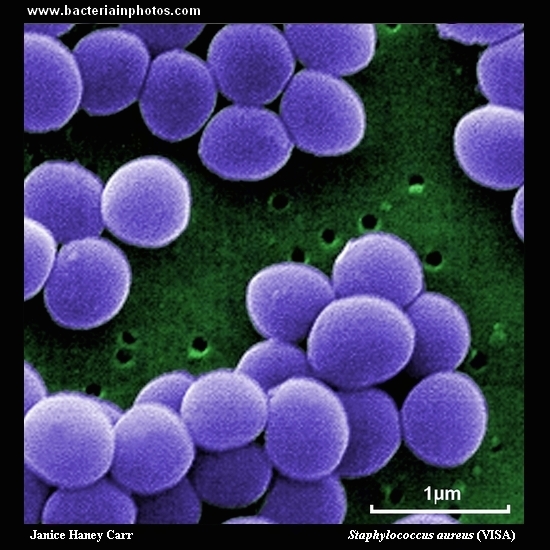 Fig.3. Staphylococcus aureus (VISA) from Janice Haney Carr, Public Health Image Library; Web; 19 January 2017.
wHAT COULD THIS INFECTION BE?
Stephanie’s red sores around her mouth and nose are characteristic of the bacterial infection, Impetigo. 
Impetigo can be caused by two bacterial species: Staphylococcus aureus and/or Streptococcus pyogenes
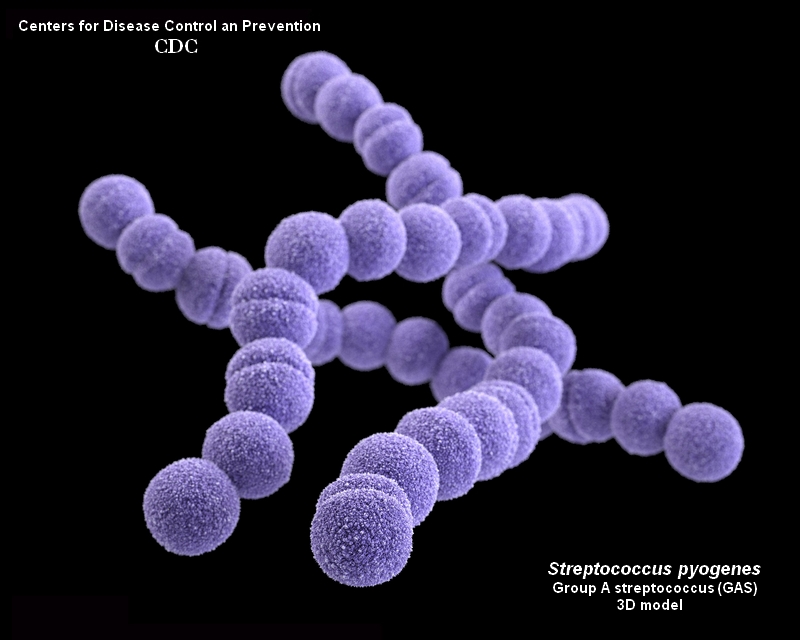 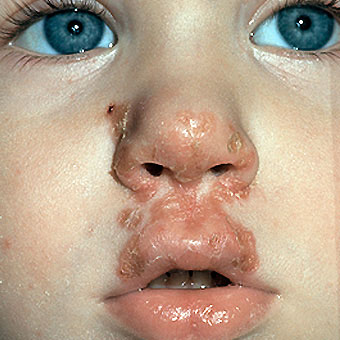 Fig.2. Streptococcus pyogenes from Centers for Disease Control and Prevention, Bacteria in Photos, Web; January 19 2017.
Fig.1. Impetigo. Medicine Net, Web; 17 January 2017.
Bacterial encounter
Geographic location of S. pyogenes
Geographic location of S. aureus
S. pyogenes can cause infection in both tropical and temperate climates, but upper respiratory tract infections dominate in temperate climates while Impetigo predominates in tropical climates 
Impetigo causing S. pyogenes strains are mostly located in tropical climates that are wet and humid 
In countries lacking a tropical climate, Impetigo infections can be established during  the summer (warmest months of the year). ()
S. pyogenes  is the primary cause of impetigo in tropical regions
S. aureus  is distributed worldwide.

 S. aureus is the primary cause of Impetigo  in temperate and affluent regions
Bacterial encounter: Host
S. pyogenes
S. Aureus
Humans are the biological host
Present in epithelial surfaces such as the nasopharyngeal mucosa  and skin 
Other common locations include the genital tract and throat
S, aureus is a normal resident of the microbiota in the nasal passage, upper respiratory tract, axilae and anterior nares in humans
S. aureus is a commensal that resides on the surface of the skin
Found in mammals and birds as part of the normal flora
Can be transmitted from one species to another
Other locations include: the skin,  groin, perineal region in males, mucus membranes, mammary glands,  intestinal tract, hair
BACTERIAL CHARACTERISITCS ENSURING SURVIVAL
S.pyogenes
S.aureus
S. aureus are highly tolerant to salts, allowing them to survive at pH as low as 4.5, (skin pH range :4-7) 
S. aureus is able to grow in water activity as low as 0.8 allowing them to survive for an extended period of time on dry areas (ex: wounds)
Inside the host, S. aureus evades phagocytosis by  formation of biofilms, utilization of a capsule and surface protein (spA, fibonrin, laminins) to prevent phagocytosis by enhancing adherence to the host cells
Inside the host, S. pyogenes is able to survive due to their ability to deter host defenses such as phagocytosis due to their hyaluronic capsule and surface M proteins. 
Hyaluronic capsule prevents recognition by immune defenses
M proteins allow S. pyogenes to adhere to their host tissues, contributing to their colonization
S. pyogenes also form biofilms
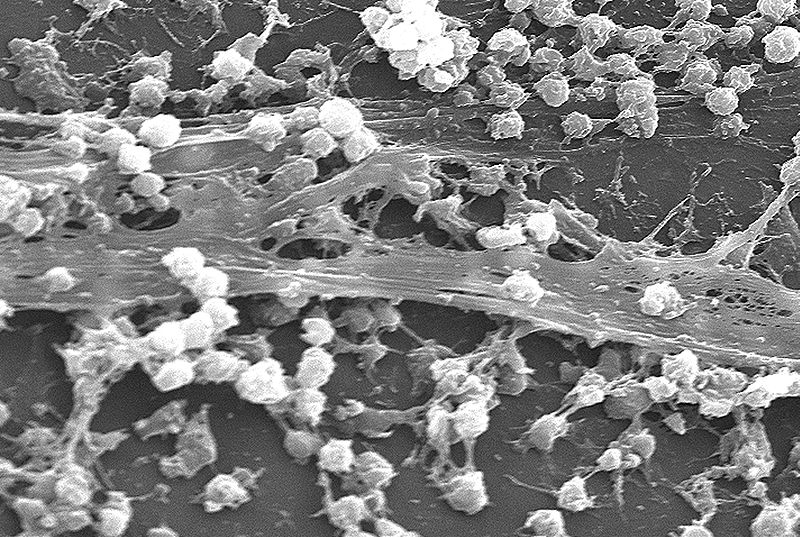 Figure: Biofilms
[Speaker Notes: Biofilms figure from:https://mpkb.org/_media/home/pathogenesis/microbiota/biofilm/800px-staphylococcus_aureus_biofilm_01.jpg]
TRANSMISSION
S. aureus
S. pyogenes
S. aureus is a resident of the normal flora in specific sites of the body (nasal passage, anterior nares etc) thus it can easily spread via self inoculation from this sites to wounds, abrasions and cuts elsewhere on the body. 
Can be transferred via infected skin/wound  to skin contact 
Can be transferred by skin to skin contact with  asymptomatic carriers
Commonly transferred by hands 
S. aureus is transmitted through air droplets i.e. mucous secretions released during coughing and sneezing 
Minor transmission contributor: Direct contact with heavily contaminated fomites
S. pyogenes is highly transferrable 
Can be transferred via infected skin/wound contact 
 direct contact with mucus from infected individuals
contact  with mucus on fomites
Stephanie could have come into contact with S. aureus or S. pyogenes by skin to skin contact with infectious individuals wounds/sores. In the case of S. aureus, Stephanie could have also come into contact with the bacteria via a asymptomatic carrier. As Stephanie is in a classroom setting, it is highly likely she could have picked up either bacterIA from contact with fomites such as classroom toys or supplies (though S.pyogenes transmission is far more likely).
Entry of S. pyogenes
Skin and host immune response are typically an efficient barrier to S. pyogenes 
S. pyogenes is an opportunistic pathogen, taking up residence on the human body after disturbances in the composition of the microbiota (i.e. faces decreased competition)
Usually occurs in immunosuppressed or immunocompromised 
Upregulate virulence factors, penetrate the skin and are internalized
S. pyogenes can be found :
In  epithelial cells OR
Exit  the epithelial cells, enter the blood stream and spread into various organs
M protein, lipoteichoic acid (LTA), fibronectin-binding proteins (protein F) have been identified as important components in bacterial adherence
ENTRY OF S.PYOGENES
Initial adherence step:
There is a two step model describing adherence of S. pyogenes to epithelial cells with step 1 involving LTA and step 2 involving fibronectin and  an M protein
1. Lipoteichocic acid (LTA) is located in the bacterial cell wall, it creates a  weak reversible bond between the bacteria and the host epithelial cells 
2. There is a 2 step cooperative action between fibronectin and M protein:
The S. pyogenes cell wall protein, Fibronectin receptor (F1)1 forms a strong, irreversible interaction with  host epithelial cell adhesion receptor, fibronectin-binding integrin (binds amino portion of integrin)
M61 binds host keratinocytes, and upregulates IL-1 and prostaglandin E2 production
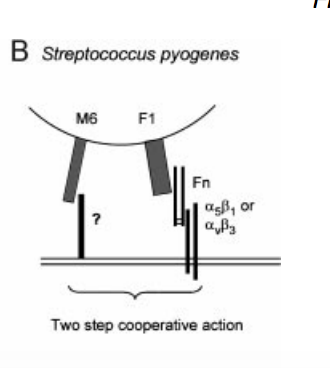 Sinh et al. Figure: Simplified synopsis of the preposed invasion model for Streptococcus. Sinha et al. Cellular Microbiology (1999) 1(2), 111.
[Speaker Notes: Image from:http://onlinelibrary.wiley.com/store/10.1046/j.1462-5822.1999.00011.x/asset/j.1462-5822.1999.00011.x.pdf?v=1&t=iyiachft&s=cb7a0c9bff09bd54134150aba6c84a327286f379&systemMessage=WOL+Usage+report+download+page+will+be+unavailable+on+Friday+27th+January+2017+at+23%3A00+GMT%2F+18%3A00+EST%2F+07%3A00+SGT+%28Saturday+28th+Jan+for+SGT%29++for+up+to+2+hours+due+to+essential+server+maintenance.+Apologies+for+the+inconvenience.

Bhanu  Sinha et al (1999). Fibronectin-binding protein acts as Staphylococcus aureus invasin via fibronectin bridging to integrin a5b1. Cellular Microbiology (1999) 1(2), 101-117.]
Entry of S.PYOGENES
Following initial adherence: 

S. pyogenes are internalized in a unclear process similar to phagocytosis. However, actin polymerization is noted to be integral for internalization to occur

Following internalization:

The bacteria can take up residence in epithelial cells  or they can leave the epithelial cells, enter the blood stream where they can spread to  various organs
The bacteria can take up residence in other cells by the same processes used to initially enter the host body (i.e. LTA, fibronectin, M protein)
Bacterial entry
ENTRY OF S. AUREUS
Via cuts, abrasions, surgical wounds etc. S. aureus is introduced into the  host’s internal environment 
Entry upregulates virulence factors eliciting a strong pathogenic response
S. aureus can take up residence in:
 damaged tissues
Extracellular matrix of epithelial and/or endothelial surfaces
Intracellular environment
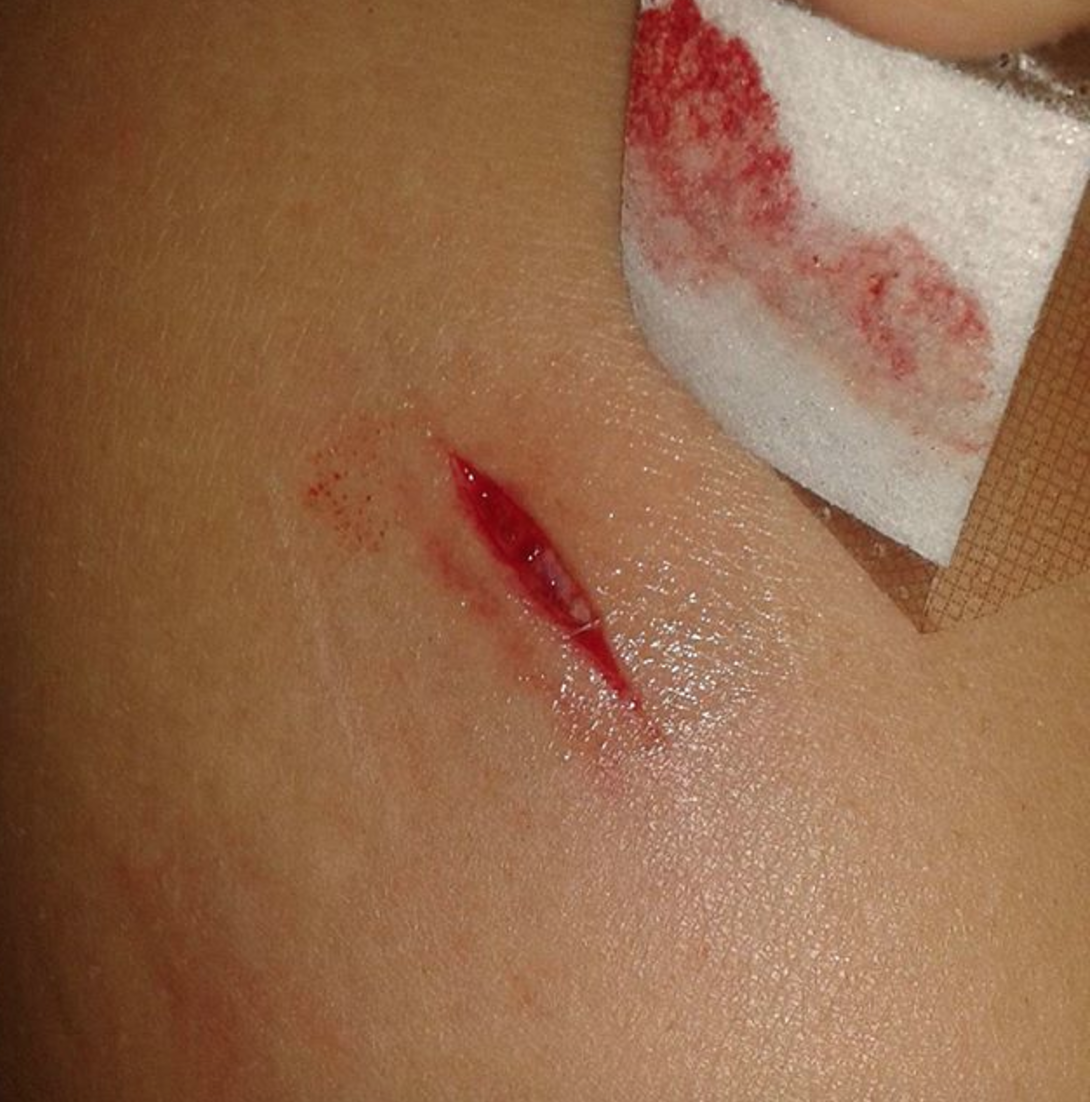 [Speaker Notes: Photo from: https://scontent.cdninstagram.com/hphotos-xaf1/t51.2885-15/s640x640/e35/sh0.08/11380236_1604810566442775_36223699_n.jpg]
Entry of S. aureus
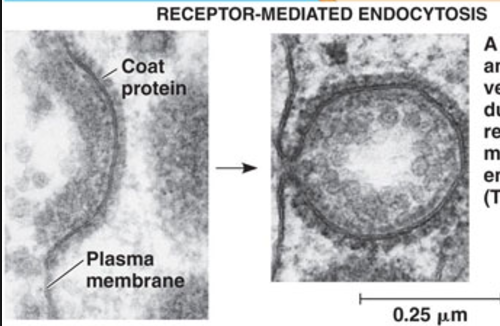 When S. aureus is a skin commensal:
they utilize adhesive molecules called MSCRAMMs that bind to host epithelial cells
Clumping factor B and Teichoic acid  are the MSCRAMMs that facilitate adherence to the host epithelial cells 
Breakage in the skin barrier:
Endothelial and Epithelial cells express laminin and fibronectin cell surface proteins 
S. aureus Clumping factor B and Teichoic acid attach to laminin and fibronectin on the endothelial and epithelial cells
Following Internalization:
To survive inside its target cells, S. aureus requires that the cells must have been damaged some how, and they must be able to be taken in by receptor mediated endocytosis
Figure. Receptor-Mediated Endocytosis
[Speaker Notes: https://www.google.ca/search?q=receptor+mediated+endocytosis&espv=2&biw=847&bih=560&source=lnms&tbm=isch&sa=X&ved=0ahUKEwjVkMXL_ebRAhVJ7WMKHcbPBk4Q_AUIBigB#imgrc=Iguo15ooaV94qM%3A]
Multiplication and spread s. pyogenes
S. pyogenes can typically survive in the extracellular environment, however some strains can also survive in the intracellular environment
The most common infections occur at the skin and respiratory tract (caused by different strains respectively)
If host immune responses fail to eliminate S. pyogenes at the primary site of infection, it can spread to secondary sites such as the muscles, brain, heart, joints and bones. 
S. pyogenes can cause many secondary infections such as sepsis, meningitis, myositis, endocarditits and others 
S. pyogenes infections resulting from skin infecting strains can also spread to deeper tissues, causing necrotizing fascitis
S. pyogenes infections resulting from upper respiratory tract infecting strains include spread to other sites such as the sinuses causing sinusitis,  middle ears causing otitis  and lungs causing pneumonia 
In the blood stream it can cause toxic shock syndrome
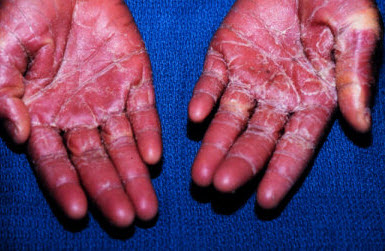 Fig: Toxic Shock Syndrome
[Speaker Notes: Image from mrcp study: https://www.google.ca/search?q=toxic+shock+syndrome&espv=2&biw=847&bih=560&site=webhp&source=lnms&tbm=isch&sa=X&sqi=2&ved=0ahUKEwjonuWkgefRAhUN02MKHe8EBOoQ_AUIBigB#imgrc=9euM0G9cfptp_M%3A]
Multiplication and spread s. aureus
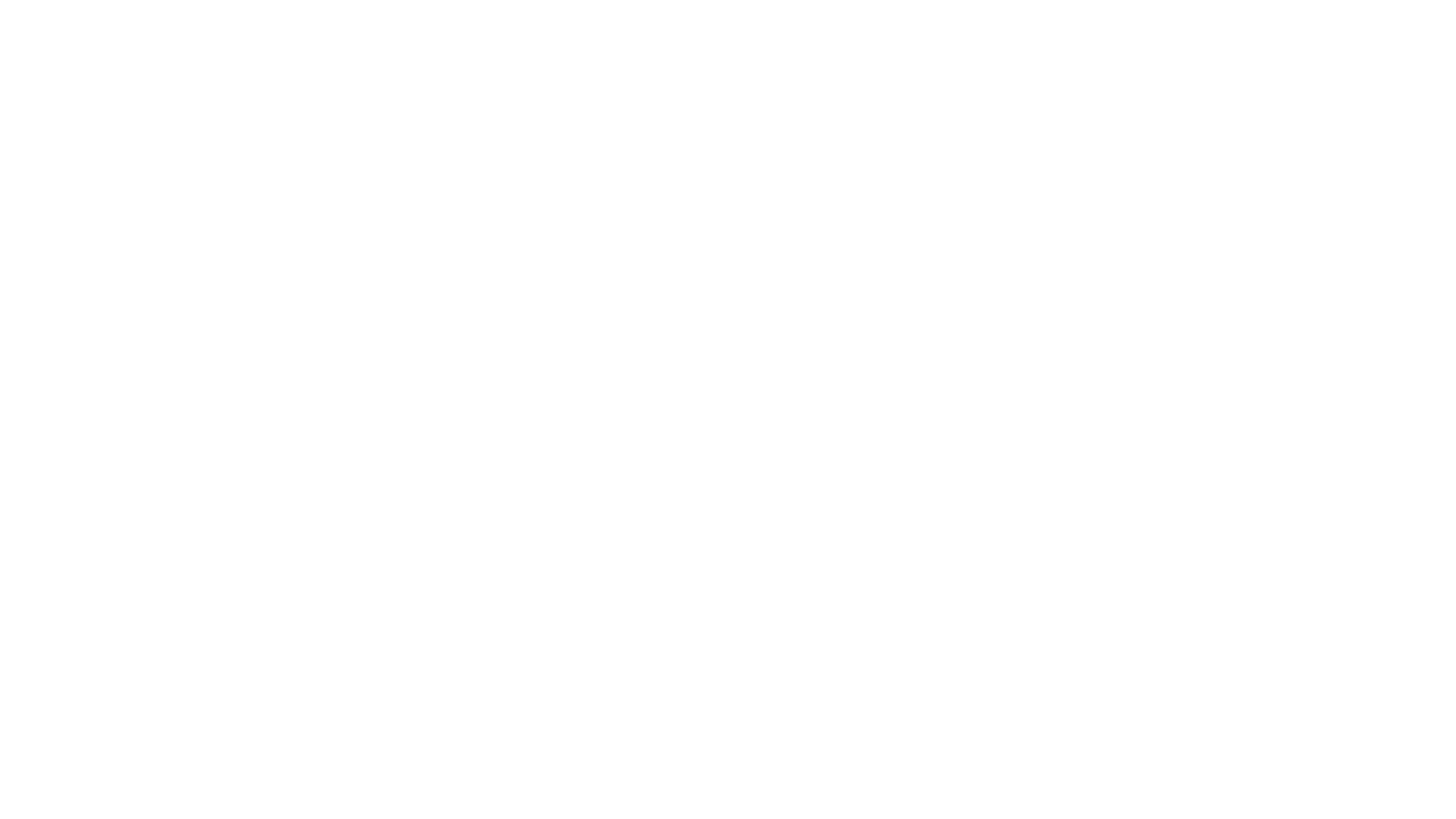 S. Aureus can survive in extracellular and intracellular environments

To survive inside its target cells, S. aureus requires that the cells must have been damaged some how, and they must be able to be taken in by receptor mediated endocytosis

Infection is usually localized  to the tissues surrounding the point of entry which is typically a break in the skin
Another entry site is the respiratory tract. Here S. aureus can cause pneumonia. 

S. Aureus is usually localized because once internalized, S. aureus face host  immune response 

However S. aureus can enter the blood stream, this is a process known as bacterimia

Once in the bloodstream, S. aureus can travel and infect other secondary sites 

Bactermia is the most serious medical complication associated with S. aureus infection and can prove to be fatal

Most manifestations of S. aureus involve necrotizing pneumonia, impetigo, etc.
Bacterial damage caused by s. pyogenes
Pyrogenic exotoxins
  Streptococcal Pyrogenic Exotoxins A/B/C/F
-they cause rashes and cause impEtigo to develop
-function as superantigens as they cause cytokine release when binding to T cell and MHC II receptors

Hemolysins: disrupt cell membrane by formation of pores, lead to cell death 

Streptolysin O – oxygen labile leukocidins 
-targets many cells 
-highly immunogenic 

Streptolysin S-polymorphonuclear leukocytes and their organelles
-not immunogenic

Enzymes: 
NASases-leukotoxic
Streptokinases-proteolytic
Hyaluronidases-degrade host issues
And more seen in the photo!
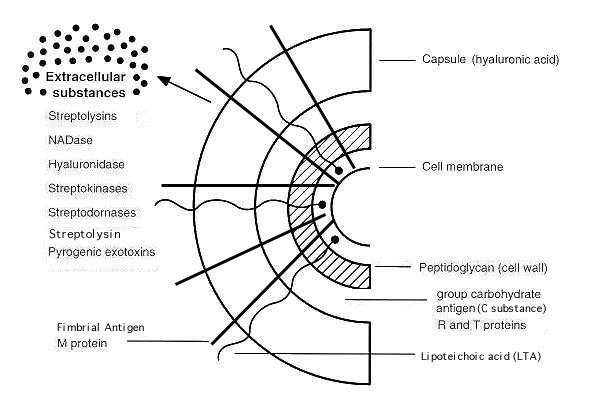 Bacterial damage caused by s. Aureus
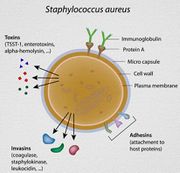 Superantigens are produced by S. aureus:
Enterotoxins-there are 6 serotypes A/B/C/D/E/G
These enterotoxins result in release of cytokines that result in cell death
This is the known cause of toxic shock syndrome
Toxic shock syndrome toxin  
Toxic shock is caused by a lack of neutralizing antibodies in response to this toxin
This allows it to bind to MHC II and T cell receptors, resulting in cytokine release and cell death
Virulence factors of S.aureus
[Speaker Notes: Image from: https://www.google.ca/search?q=biofilms&espv=2&biw=847&bih=557&source=lnms&tbm=isch&sa=X&ved=0ahUKEwjKgYa49ubRAhXlhFQKHZkhBZkQ_AUIBigB#tbm=isch&q=toxins+staphylococcus+aureus&imgrc=jpW5AXTdIXdjPM%3A]
Bacterial damage caused by s. aureus
Enzymes:
Proteases-degrade host cell proteins
Staphylonase-degrades fibrin clots and nucleases
Collagnease-degrade host cell collagen
Epidermolytic Toxin
Causing blistering of the skin
tHE END!!!